P3 Contracts
Morteza Farajian, Ph.D.
November 2016
What is a Public-Private Partnership (P3)?
[Speaker Notes: October 2014 – CTB May 2014 Resolution Report Back

PPTA Implementation Manual and Guidelines – steps taken to produce 2014 version 
Risk Management Guidelines – next steps - revision
Public Engagement Guidelines – next steps – new document
Value for Money Guidelines – next steps  - revision

November 2014 – CTB Resolution recommending VDOT and DRPT adopt 2014 version of PPTA Implementation Manual and Guidelines (Guidelines)

March 2015 – General Assembly introduces legislation (HB 1886) to enhance transparency and accountability]
Overview of P3sDefinition
P3 Defined
A P3 involves a partnership between the public and private sector to share the risk and rewards of constructing, financing, operating, and/or maintaining what are traditionally publicly-owned assets in order for projects to be completed faster, on budget, and at an enhanced value for money to the owner
Why Utilize P3s?
Innovation leading to more cost effective delivery and long term operations
Flexibility through private financing and funding regimes
Economies of scale
Integrated services
Outcome-based performance
Budget certainty over the ‘whole life’ of an asset
Accelerated project delivery
Competition, accountability, and transparency
Risk transfer to the private sector
Overview of P3sTypical P3 structure
Public Sector
Users (if user fee project)
State/Federal tax
State Appropriation
Grant of right
Project revenue (tolls, fares, fees…)
Tolls/Fares
Payments
(AP/Milestone)
Asset &
Service
Service
Equity
Lenders
Special Purpose Vehicle (Developer)
Bond or loan proceeds
Residual revenue
Paid before equity
Termination 
Security
Appropriations
Revenue (after O&M and debt service)
Financing
Tax
Equity funding
Debt Service
Progress
Payments
Asset
Service
Payments
O&M services
O&M Contractor
DB Contractor
Cost overruns (shared)
Delivery of O&M
Availability/Performance
Cost overruns
Time/Delays
Design
Defects
Overview of P3sDelivery Models
Design-Bid-Build
Design-Build
Design-Build-Operate-Maintain
Design-Build-Finance
Design-Build-Finance-Operate-Maintain
Full Concession/ Development Rights
A
Delivery Model
B
Risk Allocation
Public Responsibility
Private Responsibility
C
Consultancy Contracts
Service 
Contracts
Management Contracts
DBF
 Contracts
DBFO 
Contracts
Lease
Full Concession/ Development Rights
Contractual Structure
D
Payment Mechanism
Milestone Payment
Availability Payment
Revenue/Demand Based
E
Public Contributions
Infrastructure Funds
Bank Debt
Capital Markets Debt
Private Equity
Financial Structure
Overview of P3sValue for Money
A VfM analysis is undertaken to help identify whether a P3 delivery option provides value as compared to a traditionally-financed approach (Public Sector Comparator or “PSC”) on both a quantitative and qualitative basis.
VfM
P3 Delivery Model
PSC Delivery Model
Public sector financed
DBB approach, operated and maintained by MTA
Limited transfer of risk to private sector
Private sector financed
DBFOM responsibilities performed by private sector
Allows risk transfer to private sector
In general, long term value for money can be achieved by:
Accelerating delivery of projects
Proper allocation/transfer of risks
Providing incentives to the private sector for the delivery of quality services
Encouraging innovative delivery solutions by use of an “outputs” specification approach
A long-term partnership contract provides a degree of cost certainty to government and revenue (availability payments) security to the bidder
Overview of P3sValue for Money
Value for money is presented on a total net present value basis
Value for Money
Risks Retained by the Public Sector
Risks Retained by the Public Sector
Operations & Maintenance Costs
Operations & Maintenance Costs
Project Costs
Financing Costs
Financing Costs
Private Sector Efficiencies
Capital Costs
Capital Costs
PSC
Shadow Bid
Private Sector Efficiencies
=   Innovation + Competitive Tension of Whole Life Cost
Pursue P3 delivery only if it offers a better value
Clear authority for alternative delivery
Project champion
Dedicated internal contacts
Good governance
Overview of P3sConsiderations
Best value vs. lowest price
Risk allocation; shift to private sector can raise costs; identify optimal risk allocation
Funds to cover long-term operations and financing
Public Policy and Regulatory
Environment
Public sector Vs Private sector
Workforce
Open and frank discussions
Organized Structure
Detailed Business Plan with Clear Goals and Strong Project Justification
Establish robust competitive procurement 
Reasonable return on investment reflecting risk
Embed monitoring of performance into contract
Revenue Stream
Proactively communicate project benefits
Stakeholder Support
Pick Your Partner Carefully
Communication
Overview of P3sTypical Financial Structures
9
Overview of P3sTypical Risk and Reward Allocation
The P3 contract describes the responsibilities of each party in the delivery of the project:
Design and Construction
Financing
Project cost
Project completion schedule
Site conditions/environmental
Regulatory/permitting
Interfaces with third parties
Changes in project scope
Liability/latent defects
Credit quality of financing structure (incl. counterparty)
Interest rates and market conditions generally
Appropriation
Debt service
Range and adequacy of available financing options 
Tax treatment
Refinancing gain sharing
Operation and Maintenance
Revenue
Asset performance
Reporting requirements
Monitoring and evaluation 
Costs and escalation
Handback
Rate setting policy
Revenue collection
Ability to meet debt service obligations
Ability to meet O&M obligations
Return on investment is subject to risk
Revenue sharing
Case Study: Transform 66 P3 Project (Virginia)
[Speaker Notes: October 2014 – CTB May 2014 Resolution Report Back

PPTA Implementation Manual and Guidelines – steps taken to produce 2014 version 
Risk Management Guidelines – next steps - revision
Public Engagement Guidelines – next steps – new document
Value for Money Guidelines – next steps  - revision

November 2014 – CTB Resolution recommending VDOT and DRPT adopt 2014 version of PPTA Implementation Manual and Guidelines (Guidelines)

March 2015 – General Assembly introduces legislation (HB 1886) to enhance transparency and accountability]
Case Study
I-66 Express Lanes (Outside the Beltway):
Primary commuter route in Northern Virginia
25 miles in length
Runs in an east-west direction between US15 in Prince William County, VA, and I-495 (Capital Beltway) in Fairfax County, VA 
Dynamically tolled 
Nine Toll Segments
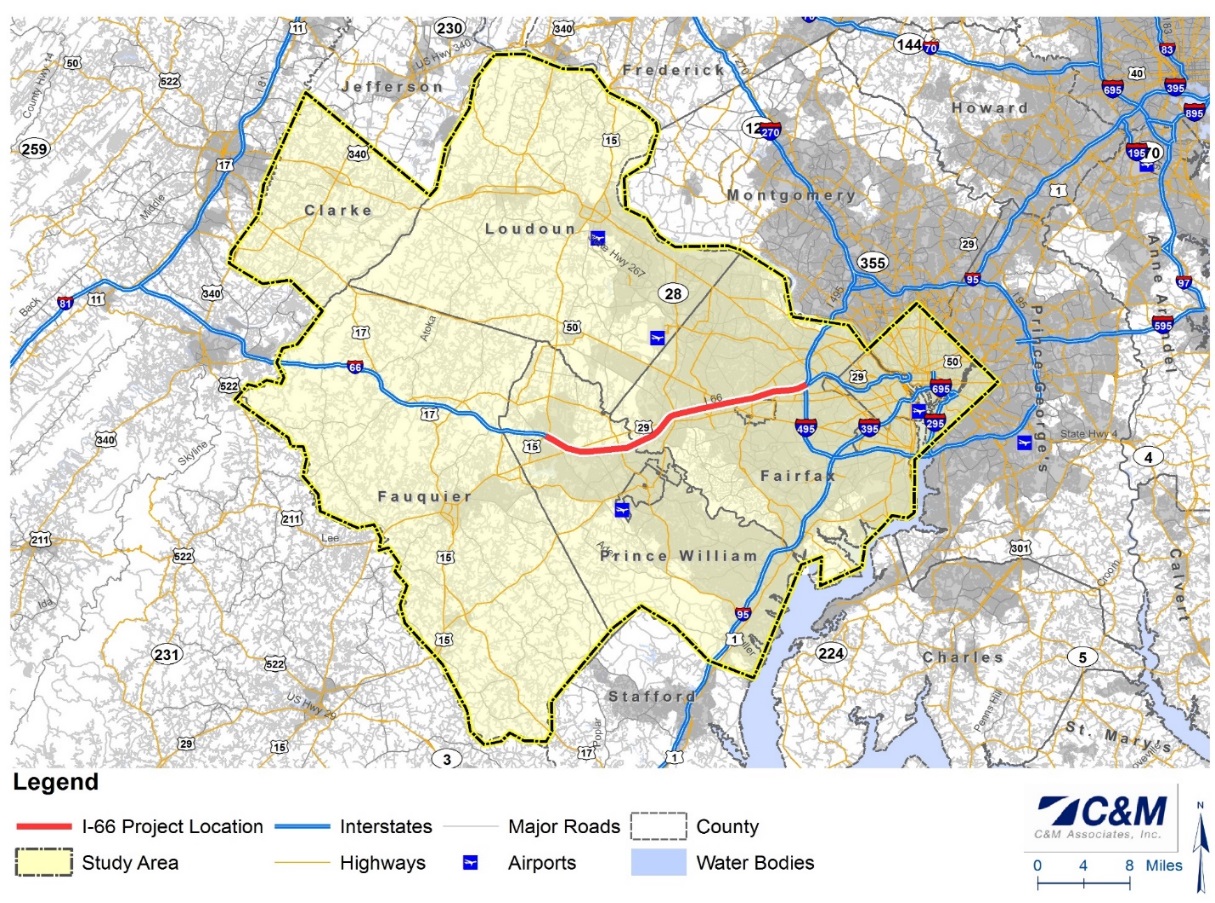 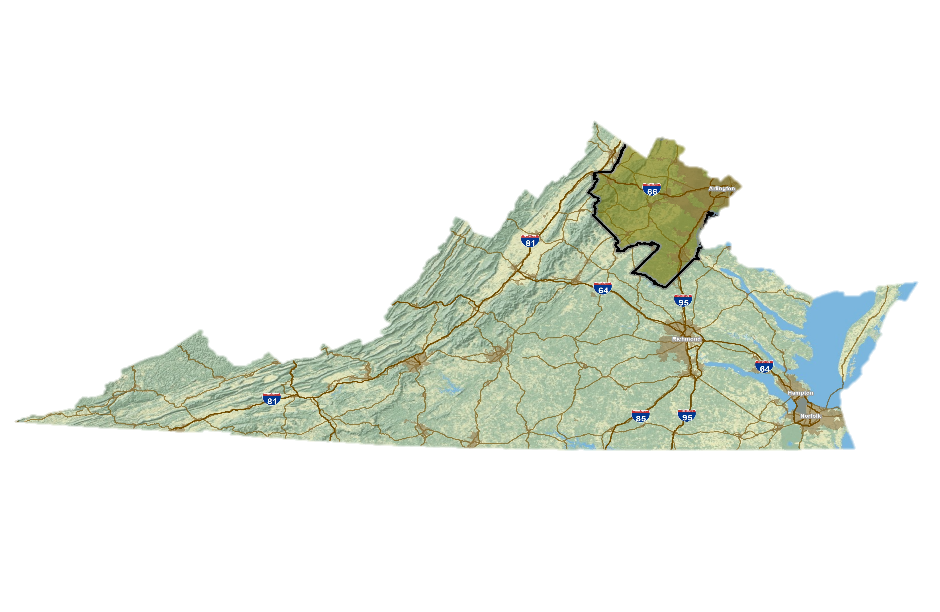 12
Preferred AlternativeMainline Cross Section
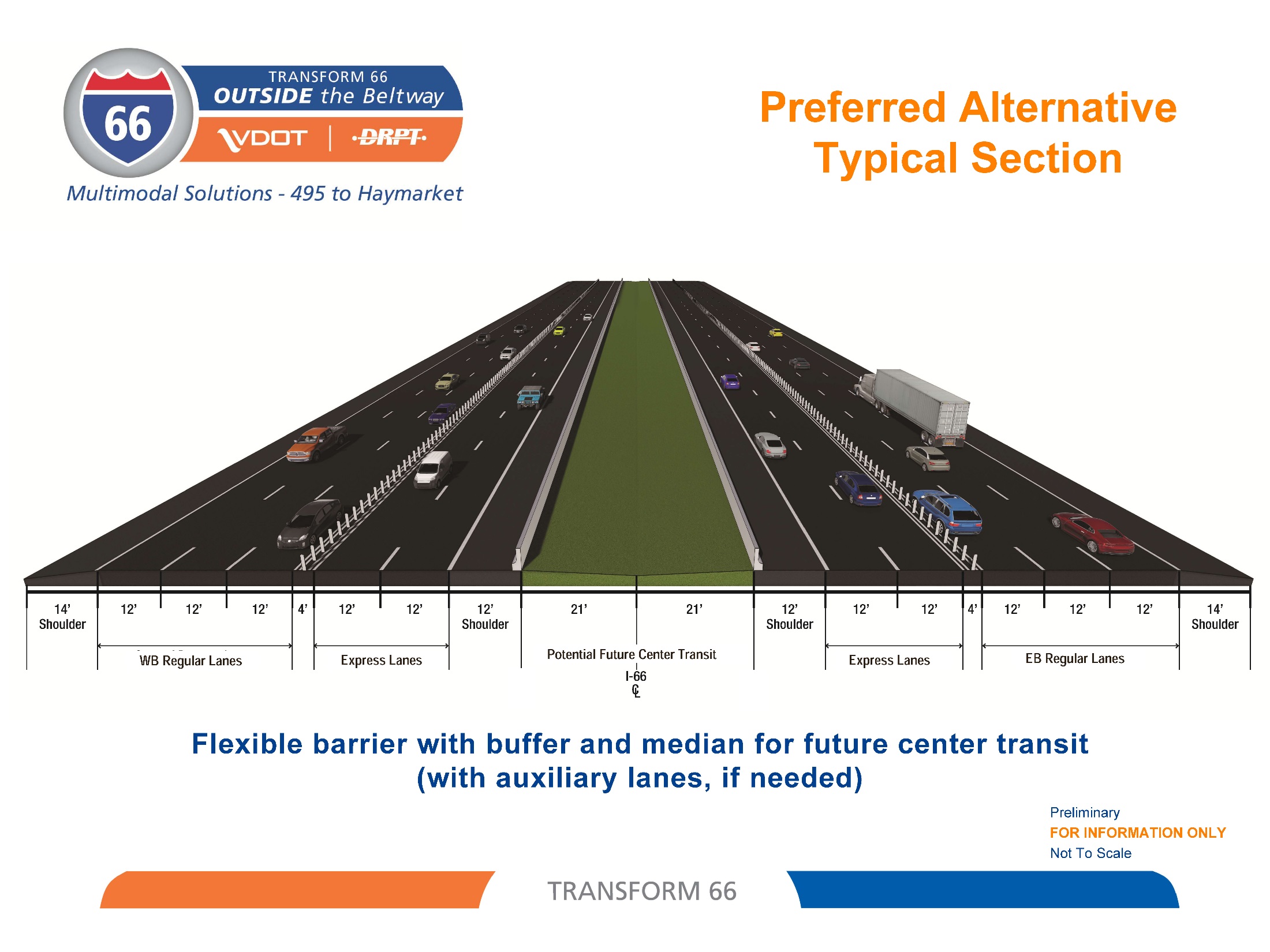 Flexible barrier with buffer, median for potential future transit
(with auxiliary lanes, if needed)
13
Project Timeline
Summer 2011 	– Environmental Process Initiated (NEPA)
November  2013	– Record of Decision (ROD) issued on Tier 1 NEPA  
August 2015          – Commissioner makes Finding of Public Interest (FOPI) to initiate 		    procurement under PPTA based on three delivery models (DBFOM, 		    DBOM and DB-ATC)Transportation Public-Private Partnership Advisory 		    Committee concurs with Commissioner’s FOPI 
September 2015	– CTB authorizes VDOT to proceed with the procurement, Request for 		   Qualifications.
October 2015        – VDOT received 13 Statement of Qualifications (SOQ) 
December 2015 	– VDOT receives indicative financial proposals from Short-Listed 	                      Proposers and selects toll concession as the preferred delivery model
December 2015 	– VDOT briefs CTB and Transportation Public-Private Partnership 		   Advisory Committee 		
December 2015 	– VDOT posts a draft request for Proposals (RFP)
14
Process from RFQ to RFP
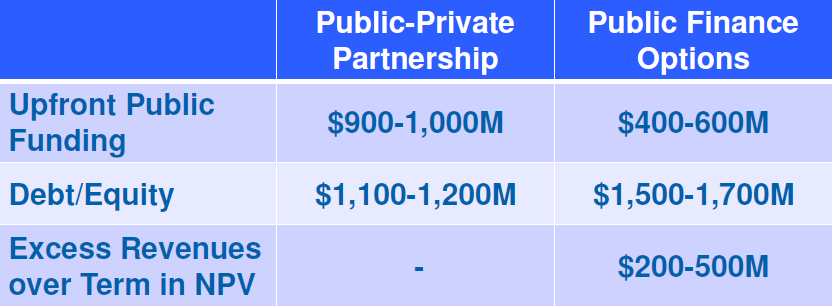 15
Process from RFQ to RFP
Delivery Model
DB-ATC
DBOM
DBFOM
Step 1: SOQs
5
5
3
Short-List Proposers
Step 2: Conceptual Financial Proposals
5
5
3
Stipends paid to responsive Short-Listed Proposers for non-selected delivery methods
Delivery Model Selected;
Qualified Proposers Announced
Outcome: Delivery Methods reduced from 3 to 1
RFP
16
Summary of Requirements
Maximum amount of Commonwealth contribution is $600M.
Other sources of Project financing include:
Private equity
TIFIA
Private Activity Bonds (PABs)
Commonwealth receives funding (fixed amounts) for transit elements of Project.
Commonwealth receives $350,000,000 in net present value over term of contract from the Developer that can be used for future corridor enhancements.
Commonwealth will receive a share of the revenue if Project generates more revenue than expected.
Summary of Results
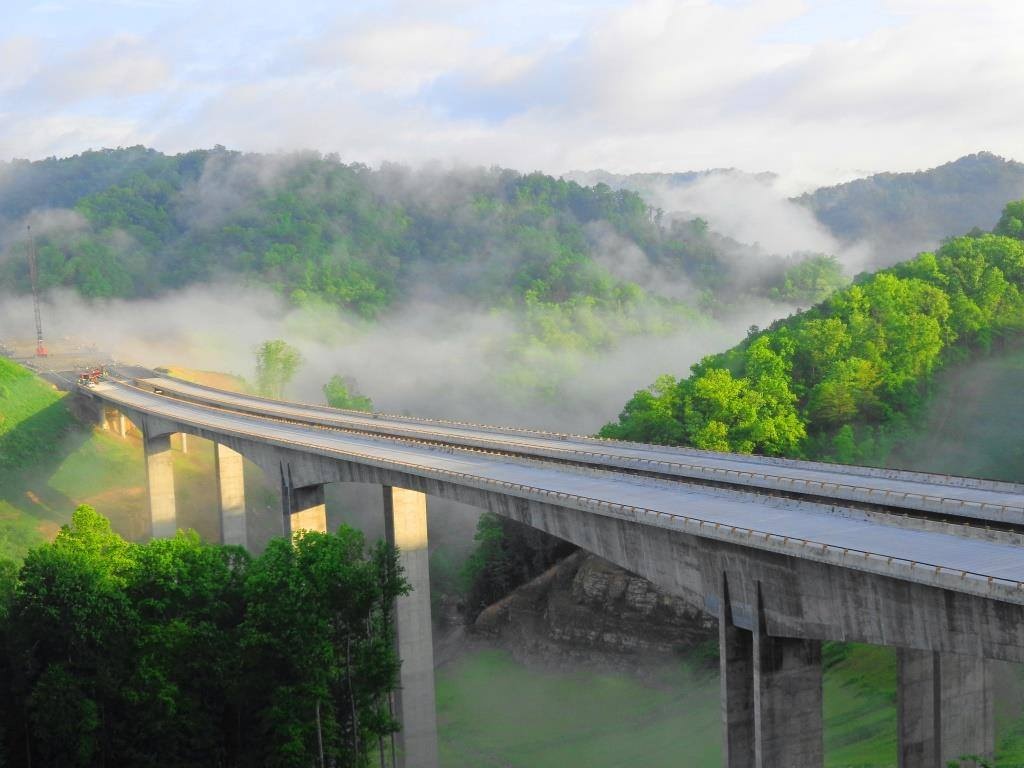 Questions?
www.FarNiaAdvisors.com
www.InfraShares.com
Morteza@InfraShares.com
19